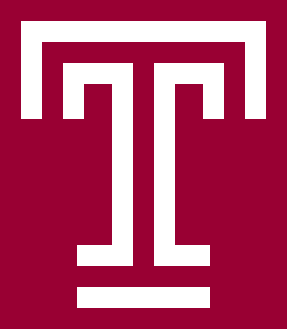 Algorithms for NP-hard Optimization Problems and Cluster Analysis
Dissertation Defense
Nan Li
Committee:    Dr. Longin Jan Latecki (Advisor)
                        Dr. Haibin Ling
                        Dr. Slobodan Vucetic
                        Dr. Yimin Zhang
Outline
Chapter 1: Algorithms for Weighted Set Cover and Minimum Weighted Dominating Set Problems

Chapter 2: Affinity Learning for Mixed Data Clustering

Chapter 3: Clustering Aggregation as Maximum-Weight Independent Set
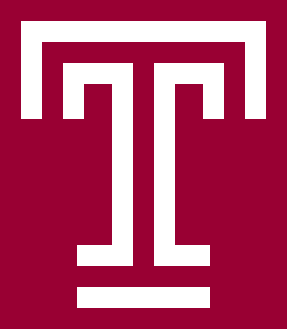 Chapter 1Algorithms for Weighted Set Cover and Minimum Weighted Dominating Set Problems
Weighted Set Cover Problem
Minimum Weighted Dominating Set Problem
Equivalent Problems under L-reductions
Applications
Artificial intelligence
Location recognition
Action recognition
Multi-document summarization
Multi-topic blog-watch
Vanishing point detection
Video motion segmentation
…
Operations research, planning, computer networking, bioinformatics, web technology, social networks, database, …
NP-hard Optimization Problems
Exact algorithms 
require exhaustive exploration of exponentially many options
infeasible in practice

Approximation and heuristic algorithms
find reasonably good solutions in polynomial time
widely used in real applications
Approximation and Heuristic Algorithms
Approximation algorithms
with guaranteed approximation ratios

Greedy heuristic algorithms
without guaranteed approximation ratios

Local search algorithms
achieve good results on small or medium instances
too complex to process large instances
Classic Greedy Algorithms
Classic Greedy Algorithms
Our Algorithms
Essential idea
Build a robust solution and then improve it

Three-step strategy
reserve indispensable sets/vertices and reduce problem size
build a robust solution with a novel greedy heuristic
remove redundant sets/vertices
WSC Algorithm - 1st step
WSC Algorithm - 2nd step
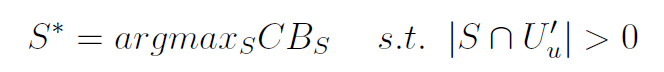 WSC Algorithm - 2nd step
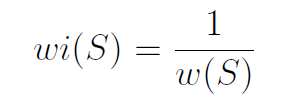 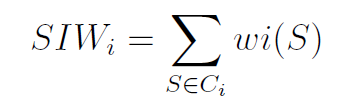 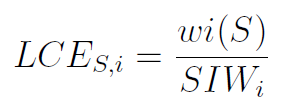 WSC Algorithm - 2nd step
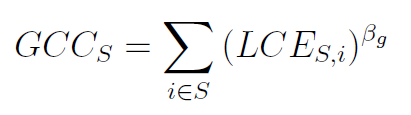 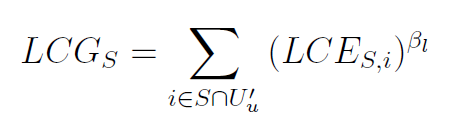 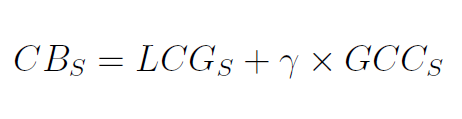 WSC Algorithm - 3rd step
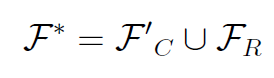 WSC Algorithm - Theoretic Analysis
MWDS Algorithm
Experimental Evaluations
Results – WSC Problem
70 synthetic instances from OR-Library
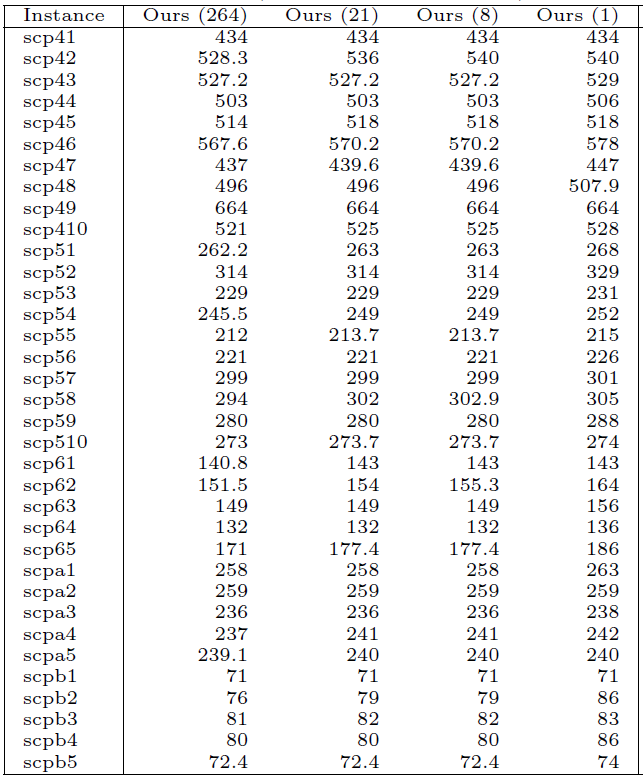 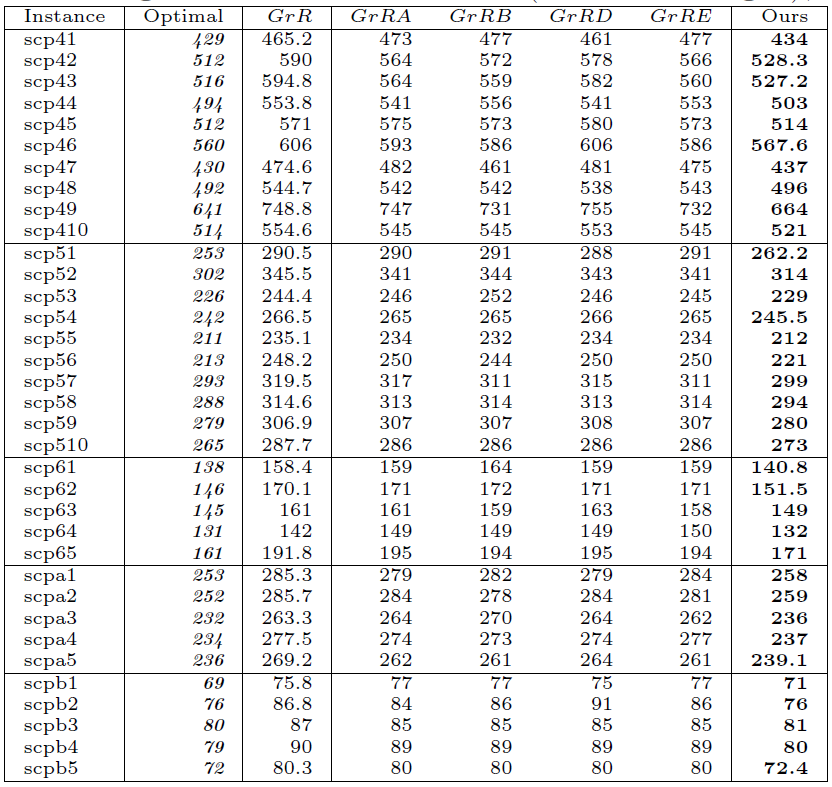 Results – SC Problem
8 real world instances from Frequent Itemset Mining Dataset Repository
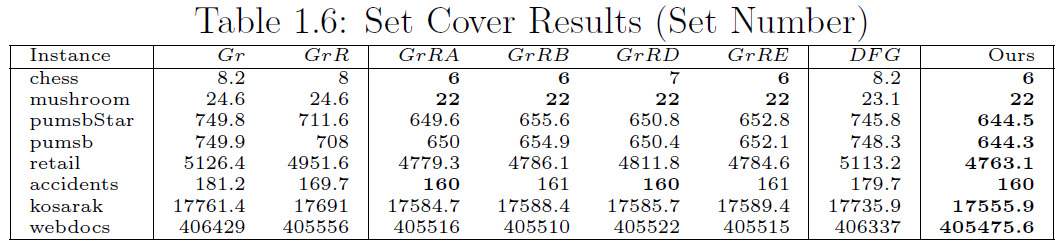 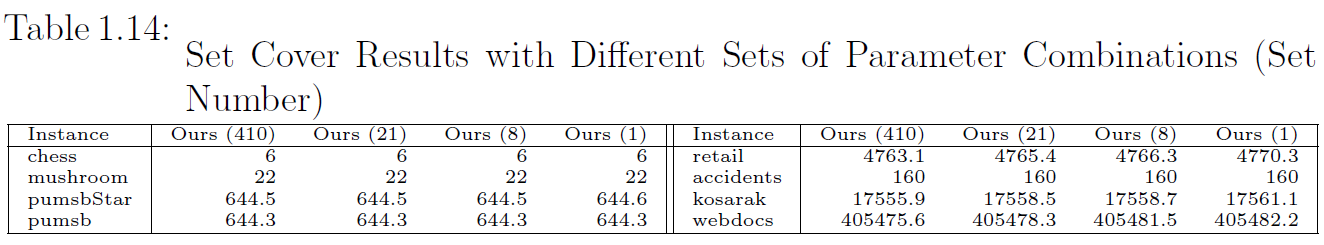 Results – MWDS Problem
41 graphs from BHOSLIB benchmark
37 graphs from DIMACS complementary benchmark
139 undirected simple graphs in Network Data Repository
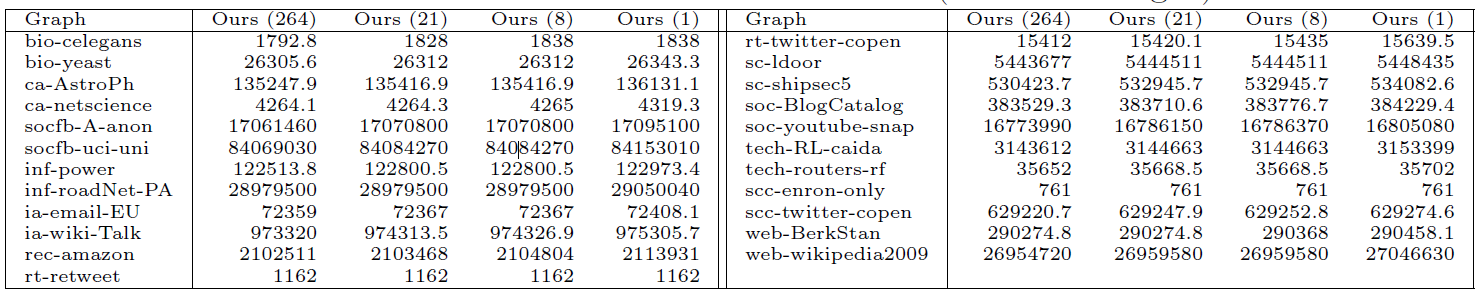 Results – MDS Problem
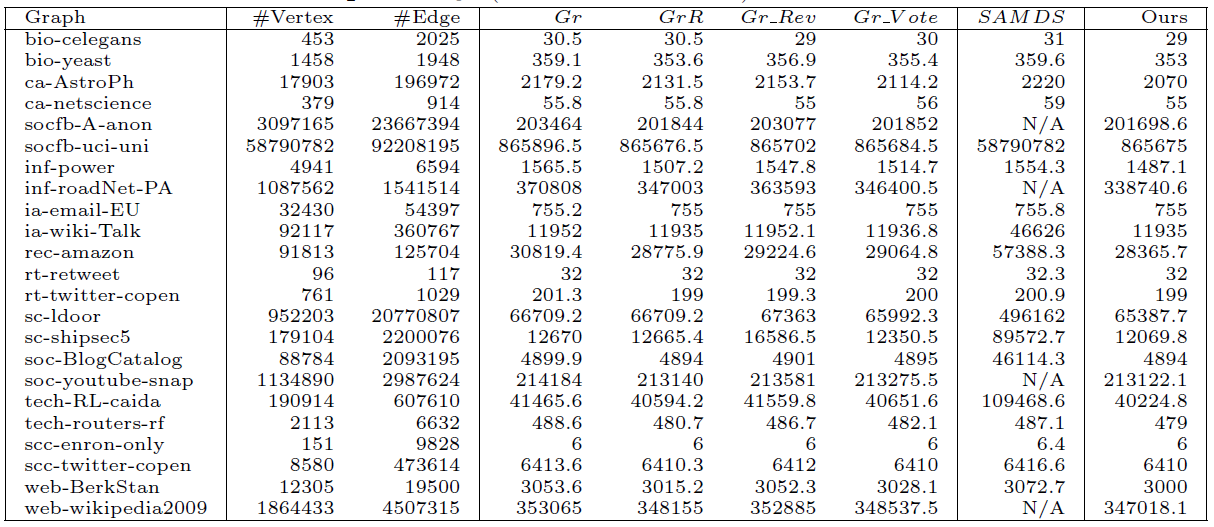 139 undirected simple graphs in Network Data Repository
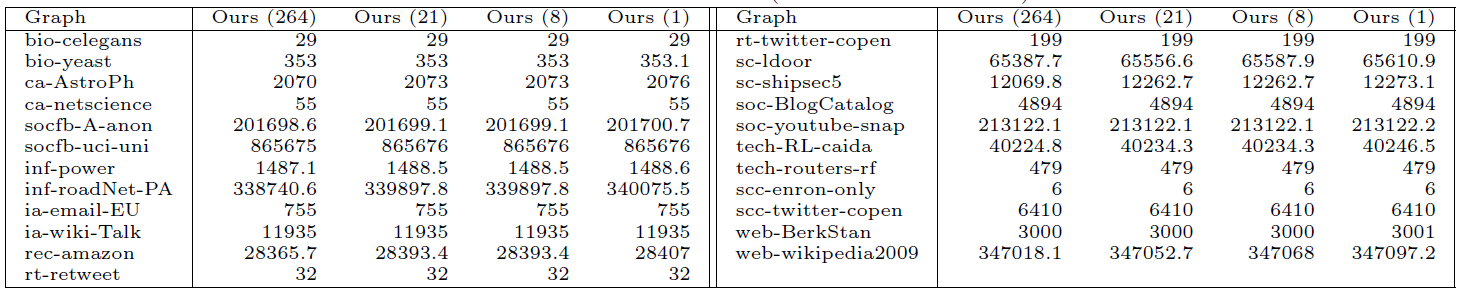 Evaluation of Efficiency
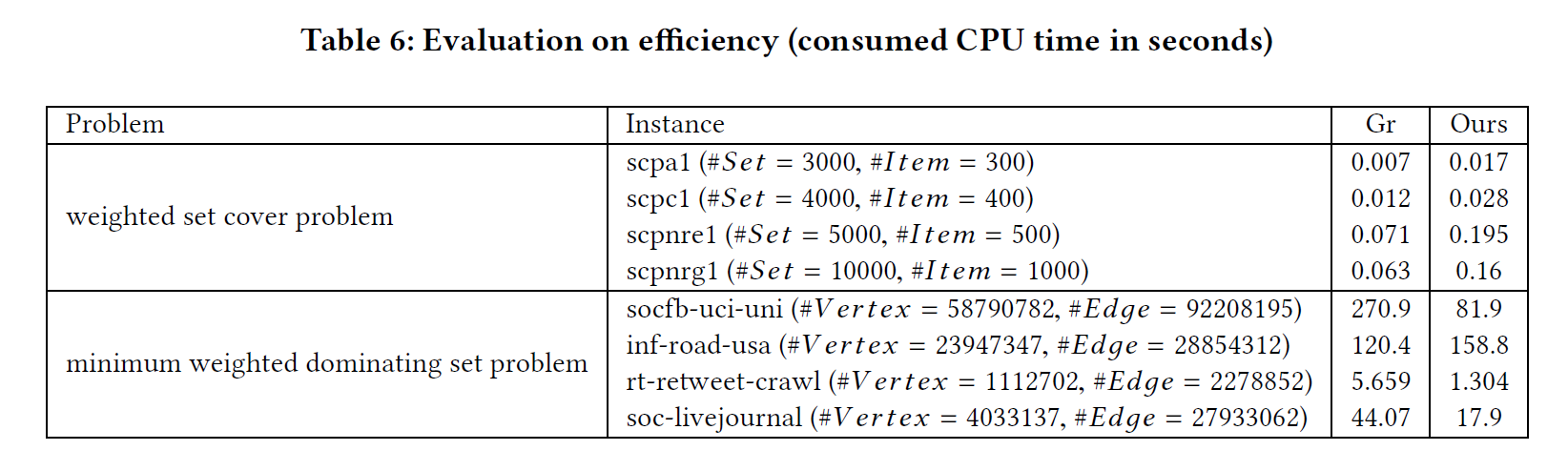 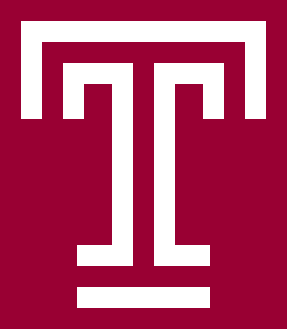 Chapter 2Affinity Learning for Mixed Data Clustering
Introduction
Mixed data clustering 
data with mixed-type (continuous, categorical or ordinal) attributes
common in real applications, but received relatively less attention

How to measure affinity or distance between data points?
Widely used methods compute affinity locally between two data points
1-hot (1-of-K) encoding, Gower’s similarity coefficient and its extensions
We propose to compute affinity globally by taking into account the interconnections among the attribute values of all data points
Introduction
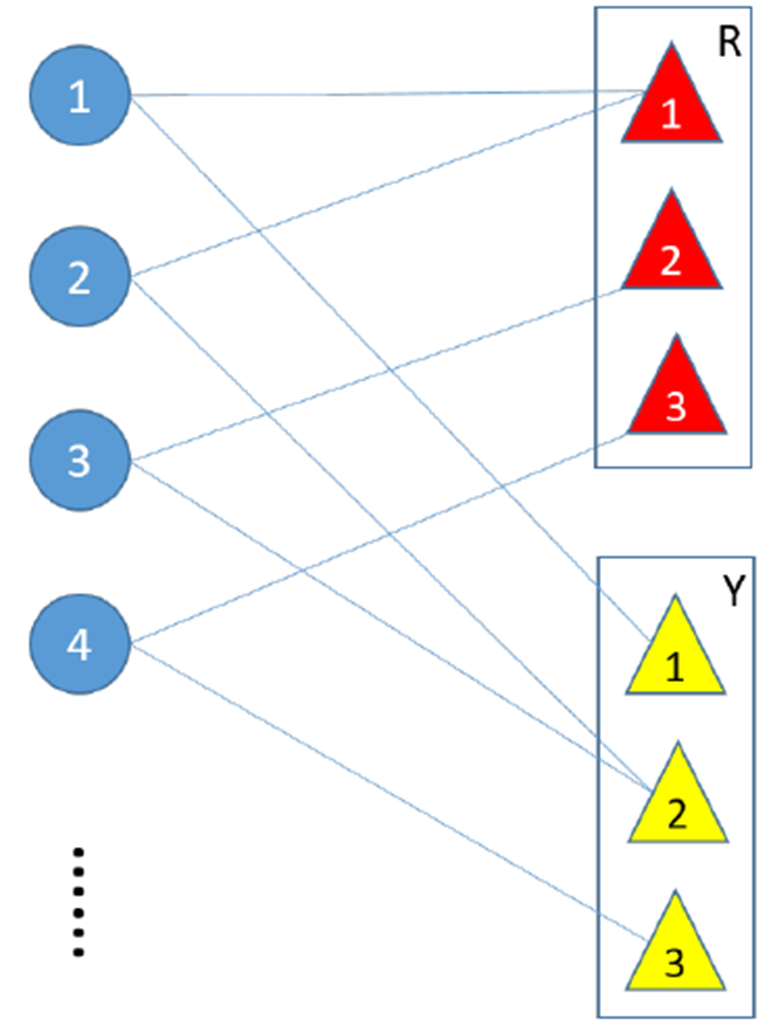 Mixed Data Processing
Transform data points and their mixed-type attribute values into abstract objects and initial affinities

Categorical attribute
Each category is defined as an abstract object. Its affinities to the data points in this category are initialized to 1, while its initial affinities to the rest data points are 0

Ordinal attribute
All possible values are first ranked and then replaced by their ranks. The new ordinal attributes are processed as continuous attributes
Mixed Data Processing
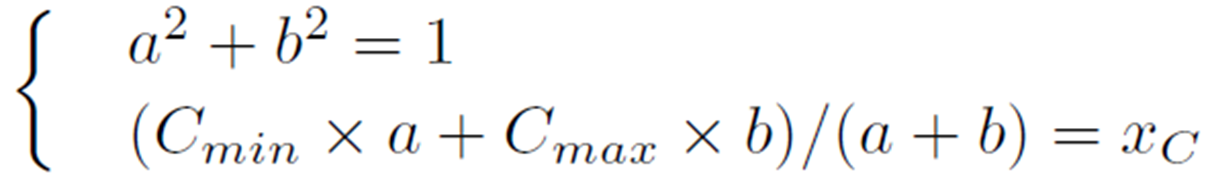 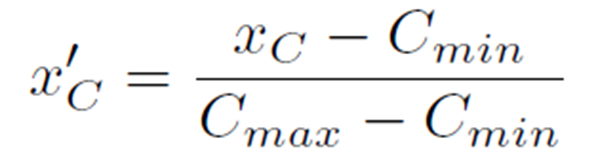 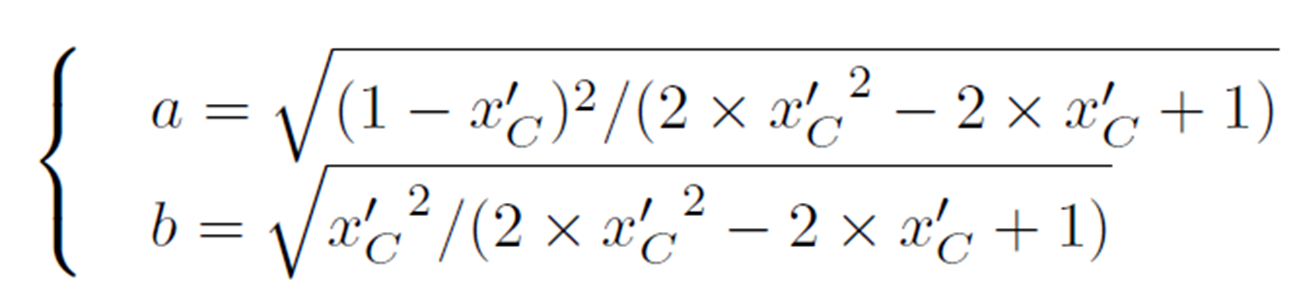 Affinity Learning
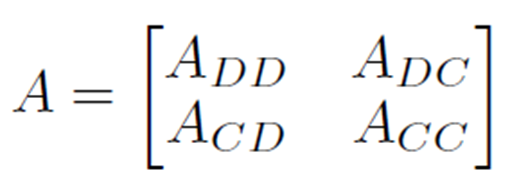 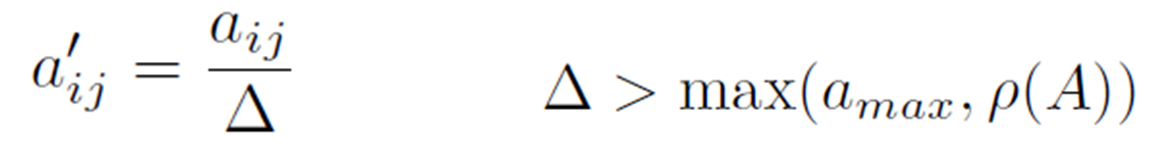 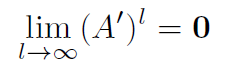 Affinity Learning
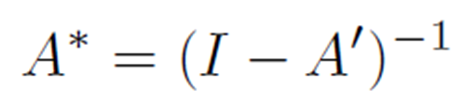 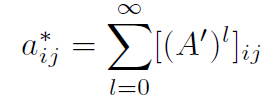 Clustering with Learned Affinities
Inferred affinities between data points 
complete-linkage, single-linkage, …

Refined affinities of data points to abstract objects of attributes as new data features
Any clustering algorithms for data with continuous attributes
Experimental Evaluation
Our algorithms
IA+CL (Inferred Affinities + Complete-Linkage)
FRA+CL (Feature from Refined Affinities + Complete-Linkage)
FRA+KM (Feature from Refined Affinities + K-Means)

Comparison algorithms
OH+CL (Feature from One-Hot encoding + Complete-Linkage)
OH+KM (Feature from One-Hot encoding + K-Means)
GC+CL (Gower’s Coefficient + Complete-Linkage) 
KP (k-prototypes)
KMM (K-means-mixed) 
LIA+CL (Locally Inferred Affinities + Complete-Linkage)
FNRA +CL (Feature from Non-Refined Affinities + Complete-Linkage)
FNRA +KM (Feature from Non-Refined Affinities + K-Means)
Results - 1
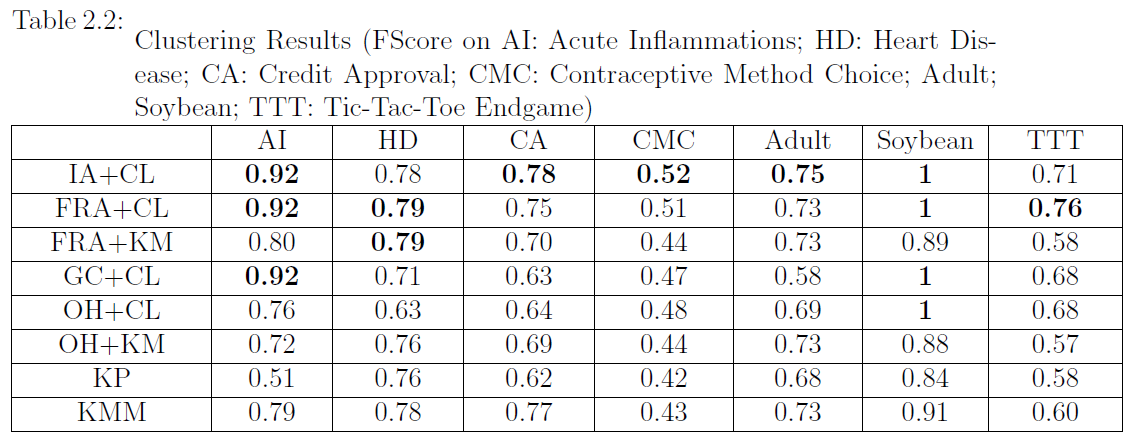 [Speaker Notes: These are the clustering results on 7 data sets from the UCI repository
We can see our algorithms achieve superior performance]
Results - 2
Results - 3
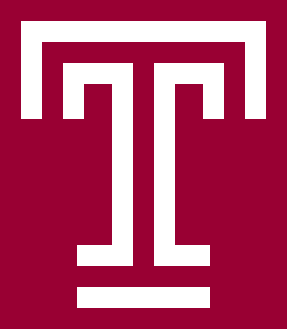 Chapter 3Clustering Aggregation as Maximum-Weight Independent Set
Introduction
Clustering Aggregation
a.k.a. consensus clustering or clustering ensemble
find a superior clustering from multiple clusterings on the same data set

Maximum-Weight Independent Set (MWIS) problem
find an independent set with maximum total weight in an undirected graph with weights on vertices
complementary problem of Maximum-Weight Clique
Clustering Aggregation as Maximum-Weight Independent Set
An attributed graph is constructed from the multiple clusterings
The vertices, which represent clusters, are weighted based on an internal index measuring both cohesion and separation
The edges connect the vertices whose corresponding clusters overlap
The vertices corresponding to each input clustering form a maximal independent set (MIS)

Find maximum-weight independent set of the attributed graph
Optimal subset of non-overlapping clusters partitioning the data set
Vertex Weight
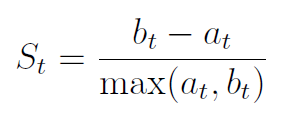 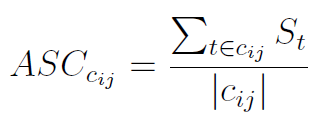 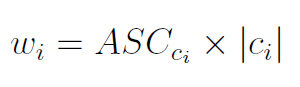 Our MWIS Algorithm
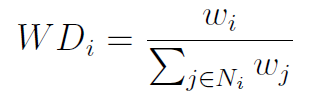 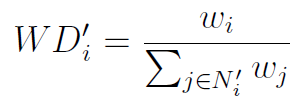 Experimental Evaluation - 1
Four synthetic 2-d data sets with different degree of cluster overlapping

K-means as underlying clustering algorithm with K = 5 : 1 : 25

The aggregated clustering obtained by our approach has the correct number (15) of clusters and near-perfect structure
Experimental Evaluation - 2
Synthetic data set consisting of 7 distinct groups of 2-d data points, which have significantly different shapes and sizes

Four different underlying clustering algorithms: single linkage, complete linkage, Ward's clustering and K-means

Specify the desired number of clusters as    4 : 1 : 10

Our approach is able to combine the advantages of different underlying clustering algorithms and canceling out the errors introduced by them
Experimental Evaluation - 3
Seven real data sets from UCI machine learning repository

k-means and complete-linkage with desired cluster number as 2 : 1 : 10
Experimental Evaluation - 3
Performance of our MWIS algorithm SAMIS is very close to those of state-of-the-art

Our approach CA+SAMIS to clustering aggregation is very competitive in comparison to state-of-the-art
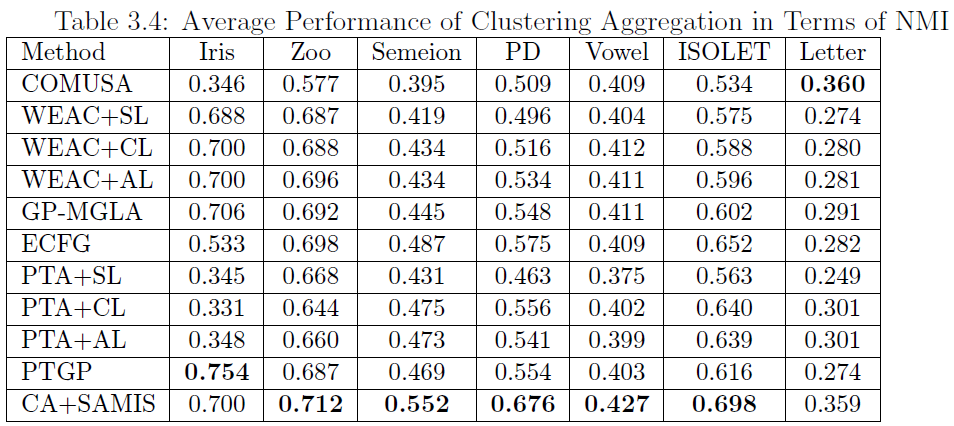 My Publications
Nan Li and Longin Jan Latecki. “Affinity Learning for Mixed Data Clustering”. Int. Joint Conf. on Artificial Intelligence (IJCAI), 2017.
Nan Li and Longin Jan Latecki. “Enhanced Affinity Inference Based Recommender Systems”. IEEE/WIC/ACM Int. Conf. on Web Intelligence (WI), 2016.
Nan Li and Longin Jan Latecki. “Jointly Reweighing Labeled Data and Learning Affinities on an Augmented Graph for Semi-Supervised Learning”. European Conference on Artificial Intelligence (ECAI), 2016.
Nan Li and Longin Jan Latecki. “Affinity Inference with Application to Recommender Systems”. IEEE/WIC/ACM Int. Conf. on Web Intelligence (WI), 2015.
Nan Li and Longin Jan Latecki. “Clustering Aggregation as Maximum-Weight Independent Set”. Neural Information Processing Systems Conf. (NIPS), 2012.
Yi Fan, Nan Li, Chengqian Li, Zongjie Ma, Longin Jan Latecki, Kaile Su. “Restart and Random Walk in Local Search for Maximum Vertex Weight Cliques”. Int. Joint Conf. on Artificial Intelligence (IJCAI), 2017.

Nan Li and Longin Jan Latecki. “Approximation Algorithms for Set Cover and Minimum Dominating Set Problems” 
Nan Li and Longin Jan Latecki. “An Approximation Algorithm Framework for Weighted Set Cover and Minimum Weighted Dominating Set Problems”.
Yi Fan, Nan Li, Chengqian Li, Zongjie Ma, Longin Jan Latecki, Kaile Su. “Efficient Local Search for Minimum Dominating Sets in Large Real-world Graphs”.
Q & A
Thank You!